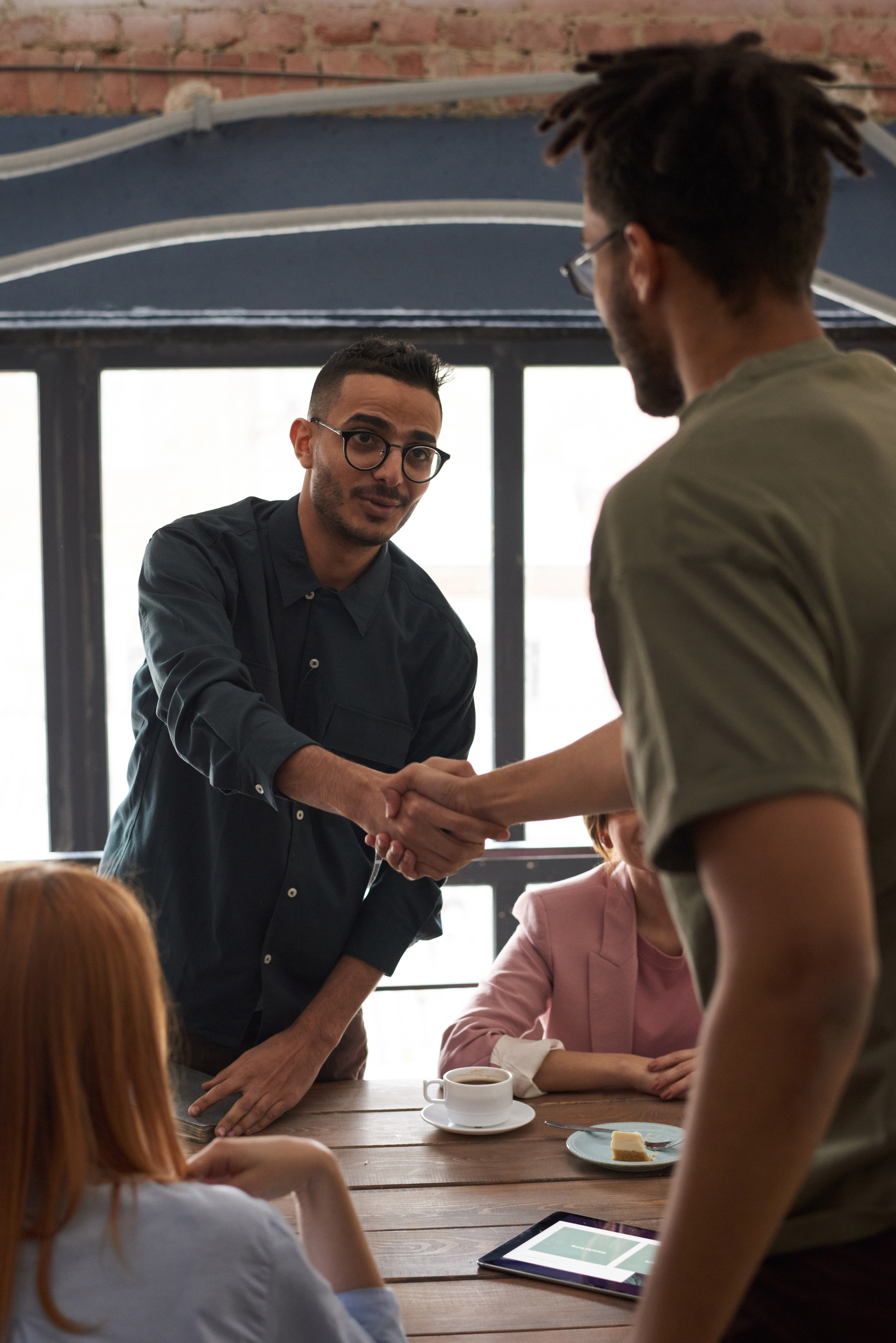 ЕИП-ФКИС
ПОВЫШЕНИЕ КВАЛИФИКАЦИИ
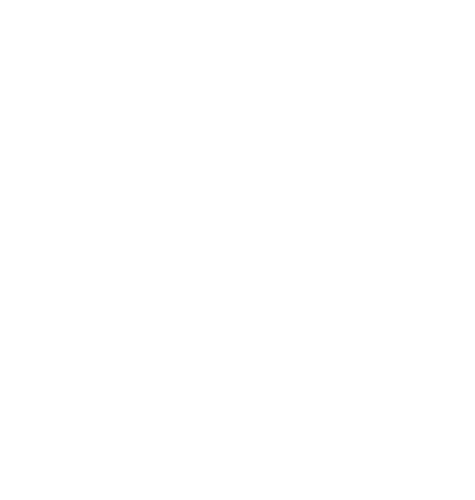 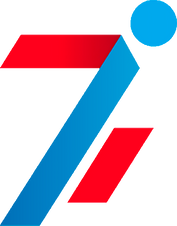 Обучающий семинар в формате ВКС на тему: «Организация деятельности 
и развитие школьных спортивных клубов»
ФГБУ «ФЦОМОФВ»
Создание условий для развития кадрового потенциала 
и профессиональных компетенций руководителей и заместителей руководителей общеобразовательных организаций, руководителей школьных спортивных клубов
Приоритетная цель
Развитие профессиональных компетенций и кадрового потенциала общеобразовательной организации  
 Обеспечение профессионального развития управленческих и педагогических кадров при внедрении новых цифровых решений и технологий
ЕИП-ФКИС
ПОВЫШЕНИЕ КВАЛИФИКАЦИИ
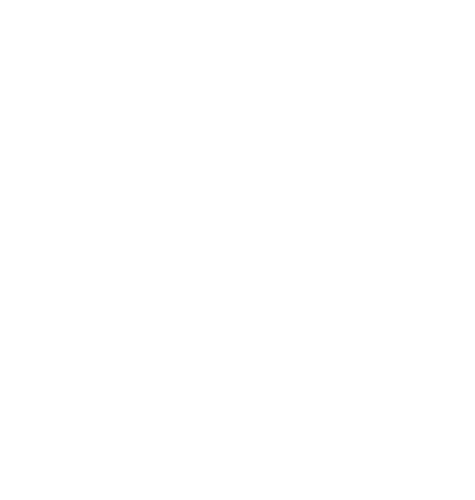 ПОВЫШЕНИЕ ПРОФЕССИОНАЛЬНЫХ КОМПЕТЕНЦИЙ  СПЕЦИАЛИСТОВ 
ФИЗКУЛЬТУРНО-СПОРТИВНОГО ПРОФИЛЯ
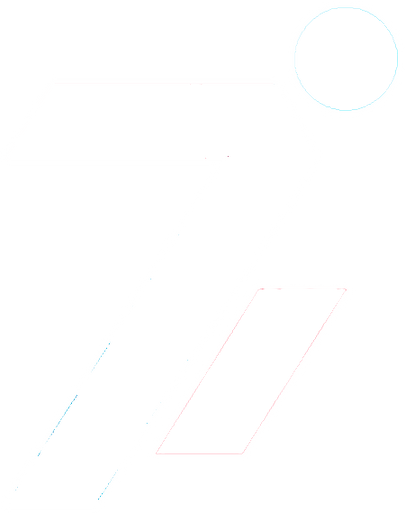 ФГБУ «ФЦОМОФВ» 
осуществляет образовательные услуги по дополнительным профессиональным программам
«Организация деятельности 
и развитие школьных спортивных клубов»
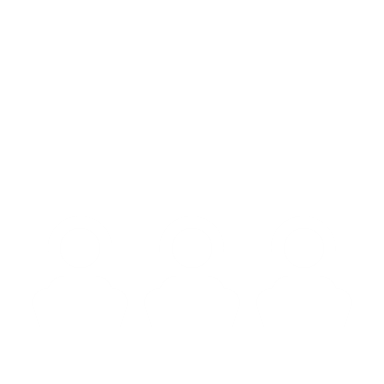 Лицензии № 039814 от 26 декабря 2018 г., 
выданной Департаментом образования 
города Москвы
Школьный спортивный клуб
вовлечение обучающихся в занятия физической культурой и спортом, развитие и популяризации школьного спорта, развития в общеобразовательной организации традиционных и наиболее популярных в регионе видов спорта, формирования здорового образа жизни
ФГБУ «ФЦОМОФВ» – федеральное государственное учреждение, координирующее деятельность по развитию физической культуры и спорта           в сфере общего и дополнительного образования на территории 
Российской Федерации



ФГБУ «ФЦОМОФВ»  сотрудничает с ведущими специалистами в области теории и методики физического воспитания, авторами учебников, учебных пособий, методических рекомендаций, лучшими специалистами-практиками



Программы дополнительного профессионального образования сформированы с учетом современных требований к деятельности в сфере образования физкультурно-спортивной направленности, обеспечены комплектом учебно-методических материалов с возможностью их использования после окончания обучения



Качество и актуальность предлагаемых 
программ и нормативных методических материалов
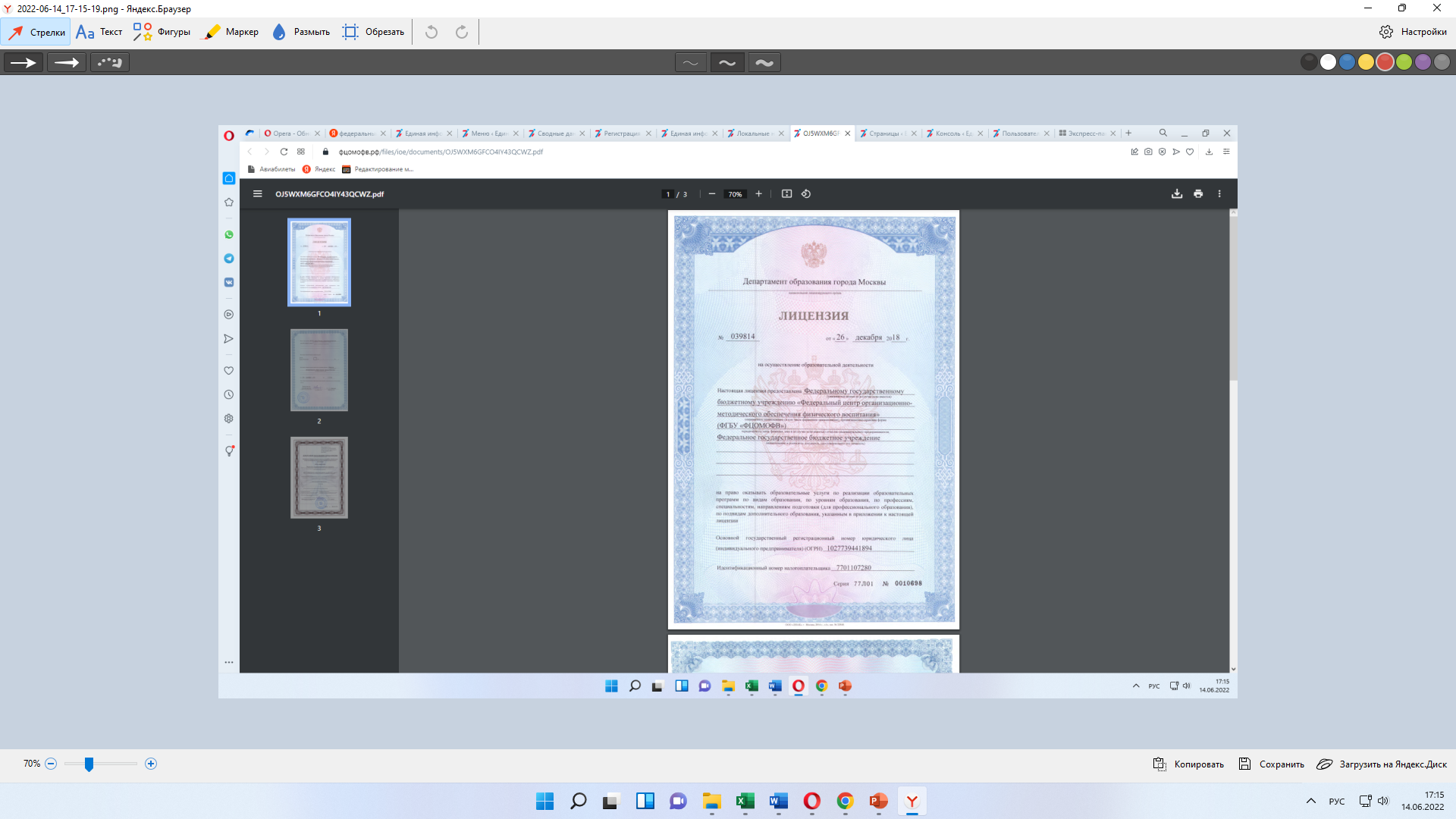 1. Нормативно-правовое и организационно-методическое обеспечение деятельности организаций дополнительного образования физкультурно-спортивной направленности в рамках Федерального закона от 30.04.2021 № 127-ФЗ - 36 ак.ч.
2.  Организация и проведение учебного процесса по дополнительным общеобразовательным программам в области физической культуры и спорта - 36 ак.ч.
Разработка дополнительных образовательных программ спортивной подготовки - 36 ак.ч.
Создание и организация деятельности школьных спортивных клубов -16 ак.ч.
Создание и организация деятельности студенческих спортивных клубов -16 ак.ч.
6. Теоретические и организационно-методические основы физической культуры обучающихся с ограниченными возможностями здоровья- 36 ак.ч.
7. Организация и проведение занятий адаптивной физической культурой с детьми с ОВЗ в дополнительном образовании - 36 ак.ч.
8. Организация и проведение спортивно-массовых мероприятий -36 ак.ч.
9. Организация и методика обучения плаванию в образовательных организациях в условиях реализации Примерной рабочей программы учебного предмета «Физическая культура» (модуль «Плавание»), включающей 36-часовую программу обучения - 36 ак.ч.
10. Профориентационная деятельность по направлению «Физическая культура и спорт в образовании»- 16 ак.ч.
11. Подготовка к профессиональным конкурсам по направлению физическая культура и спорт в образовании: «Мастерская победителя» («Сердце отдаю детям», Всероссийский конкурс профессионального мастерства среди педагогических работников, осуществляющих обучение детей по дополнительным общеобразовательным программам в области физической культуры и спорта -16 ак.ч.
12. Современные технологии преподавания учебного предмета «Физическая культура» в общеобразовательных организациях- 36 ак.ч.
13.  Методика преподавания учебного предмета «Физическая культура» в общеобразовательных организациях по линии учебников  (А.П. Матвеева)- 72 ак.ч.
14. Организация и методика проведения занятий по тэг-регби в условиях общеобразовательной организации - 48 ак.ч.
15. Социальное проектирование в области физической культуры и спорта: от идеи до гранта -72 ак.ч.
16. Программы ПК в рамках взаимодействия с общероссийскими общественными федерациями по видам спорта
руководители образовательных организаций 
руководители школьных и студенческих  спортивных клубов 
учителя физической культуры 
педагоги дополнительного образования
тренеры-преподаватели
методисты
педагоги-организаторы
ЕИП-ФКИС
ПОВЫШЕНИЕ КВАЛИФИКАЦИИ
2022 год
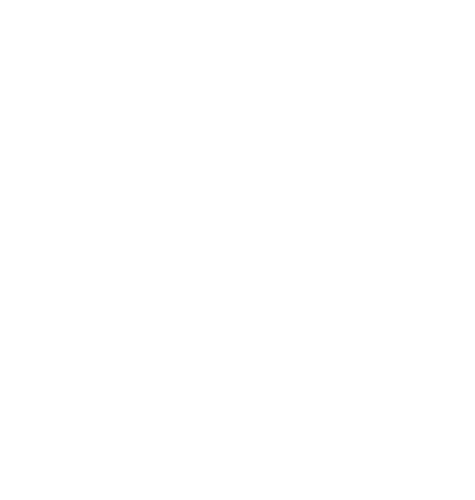 Программы повышения квалификации
16 программ
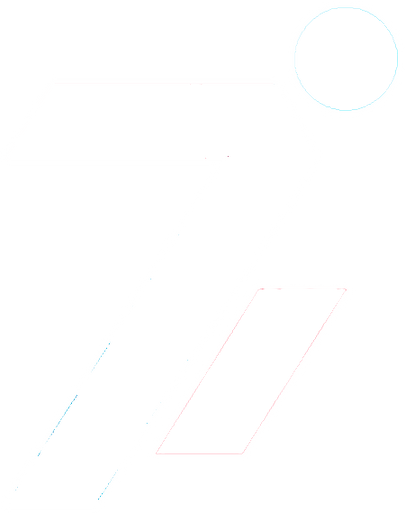 Категории слушателей
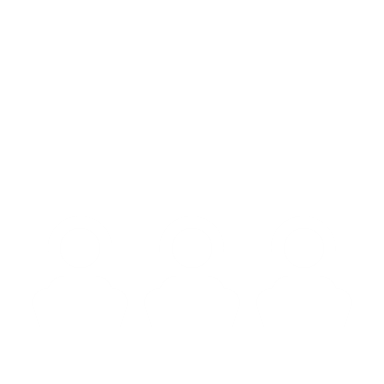 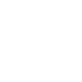 По окончании обучения выдается  удостоверение
 государственного образца
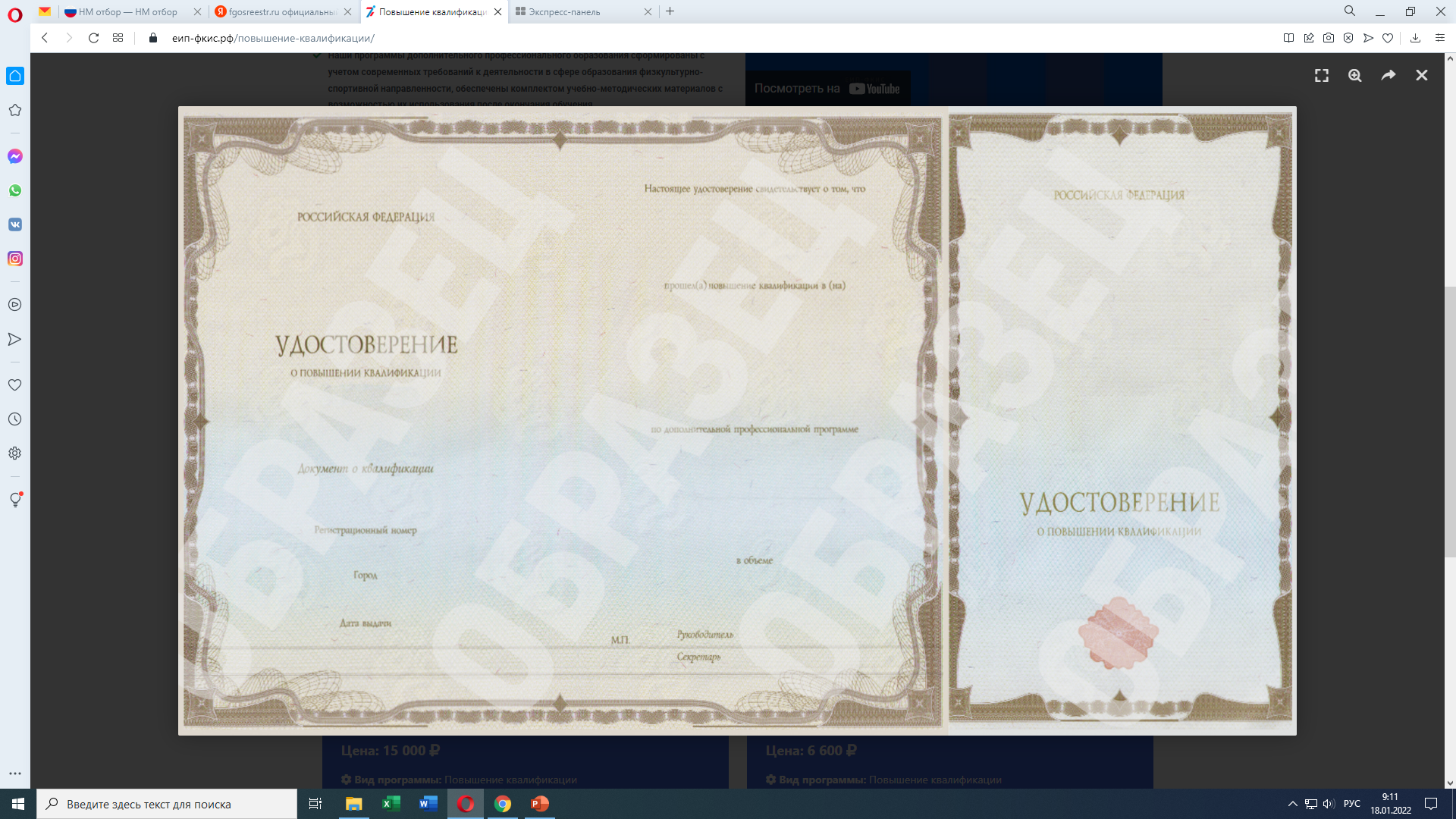 1. Открытие школьных спортивных клубов в общеобразовательных организациях
2. «Обучение плаванию в общеобразовательных организациях на основе примерной рабочей программы учебного предмета физическая культура (модуль «Плавание») (36-часовая программа обучения плаванию одобренная решением ФУМО по образованию протокол от 24.12.2020 № 5/20;
3. «Применение современных технологий и методик адаптивной физической культуры и спорта для повышения уровня физической подготовленности лиц с ОВЗ и инвалидов, и их вовлечение в параолимпийское движение»;
4. Проектная деятельность в рамках учебного предмета «Физическая культура» по  модулям: «Футбол», «Хоккей» , «Плавание» , «Гандбол» , «Самбо»;
5. «Механизм реализации примерных дополнительных образовательных программ спортивной подготовки»;
6. «Структура и содержание дополнительных образовательных программ спортивной подготовки для организаций дополнительного образования физкультурно-спортивной направленности (спортивных школ)»;
7. «Организация образовательной деятельности для обучающихся с ограниченными возможностями здоровья по дополнительным общеразвивающим программам в области физической культуры и спорта и дополнительным образовательным программам спортивной подготовки»;
8. «Организация спортивного отбора и ориентации в системе дополнительного образования физкультурно-спортивной направленности».
9. Обучающий семинар с директорами общеобразовательных организаций, являющихся получателями субсидии из федерального бюджета на создание в общеобразовательных организациях расположенных в сельской местности и малых городах условий для занятий физической культурой и спортом.                           (Тема: "Заполнение форм ежемесячного отчета в системе ЕИП");
10. «Компьютерный спорт в школу». «Компьютерный спорт за здоровый образ жизни».
ЕИП-ФКИС
ПОВЫШЕНИЕ КВАЛИФИКАЦИИ
Участники семинаров
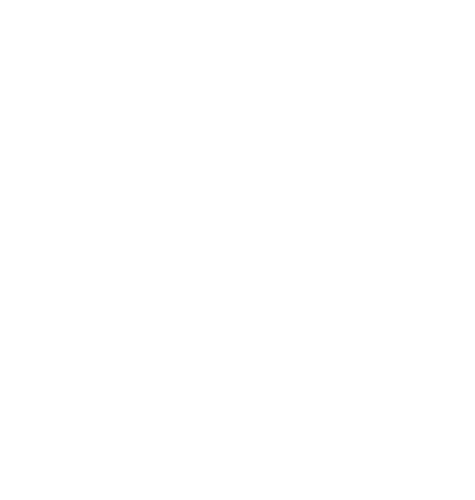 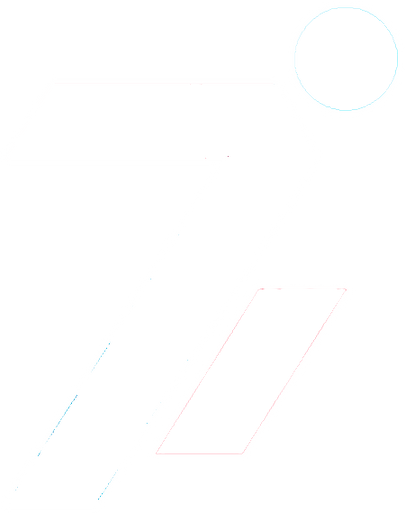 Обучающие семинары
руководители образовательных организаций 
руководители школьных спортивных клубов 
учителя физической культуры 
педагоги дополнительного образования
тренеры-преподаватели
методисты
педагоги-организаторы
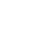 ЕИП-ФКИС
ПОВЫШЕНИЕ КВАЛИФИКАЦИИ
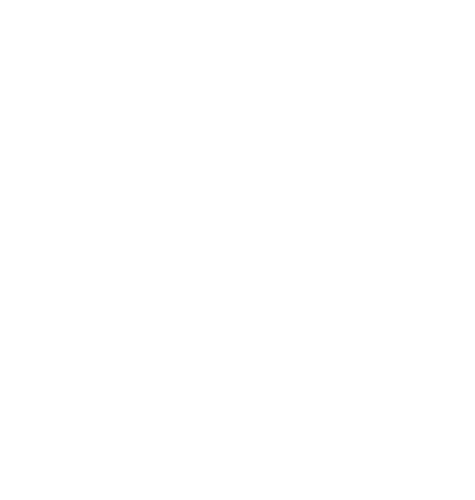 СОЗДАНИЕ И ОРГАНИЗАЦИЯ ДЕЯТЕЛЬНОСТИ ШКОЛЬНЫХ СПОРТИВНЫХ КЛУБОВ
 (для руководителей и заместителей руководителей общеобразовательных организаций,
руководителей школьных спортивных клубов)
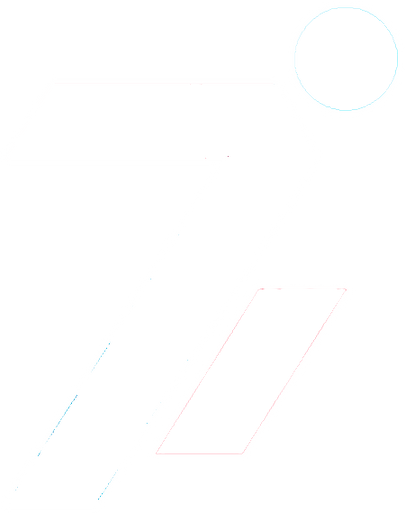 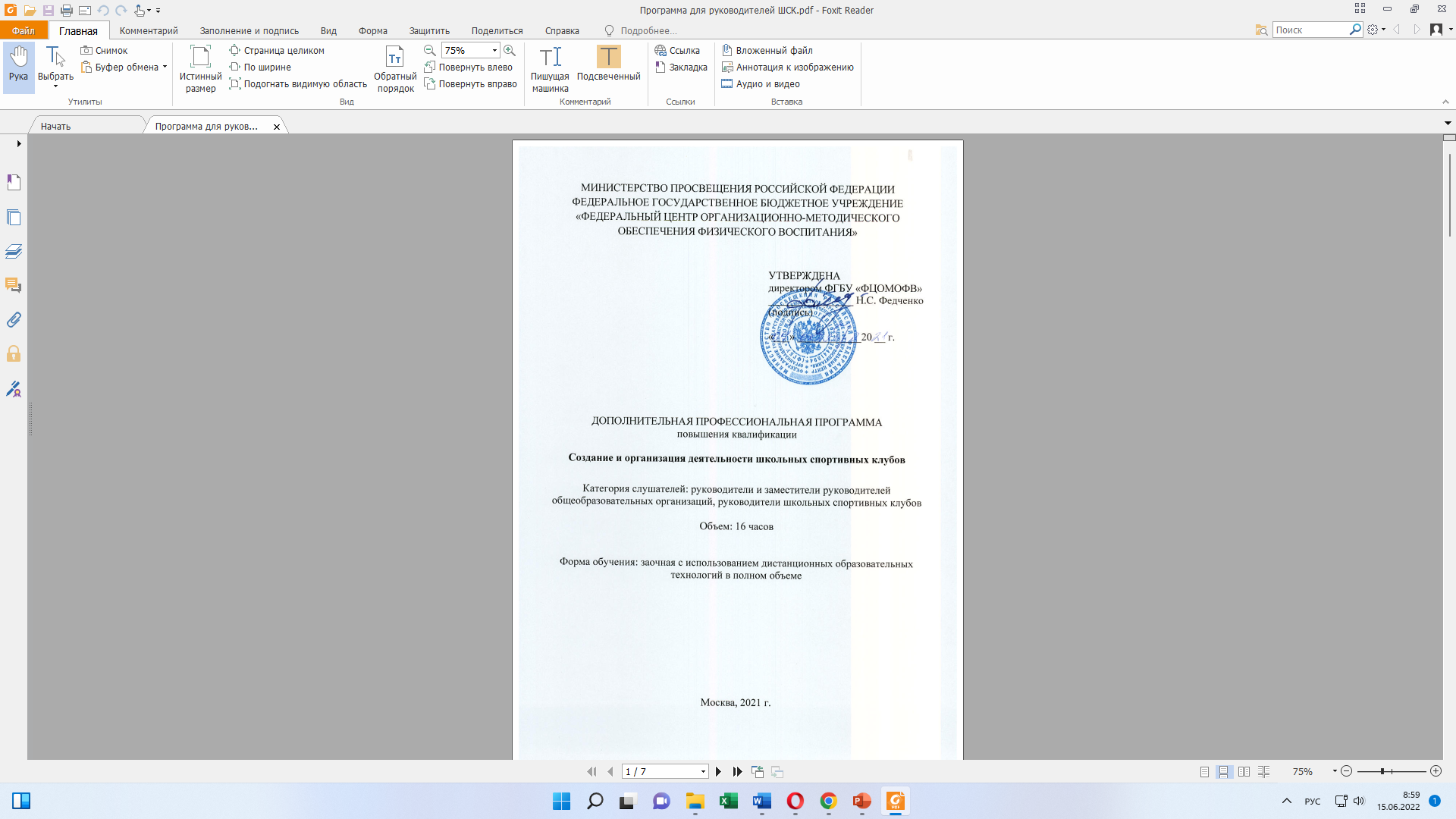 Курс повышения квалификации объёмом  16 ак.ч.
Форма: заочная с применением дистанционных технологий
Документ – свидетельство о повышении квалификации установленного образца.
ФЕДЧЕНКО НИКОЛАЙ СЕМЕНОВИЧ
Директор ФГБУ «ФЦОМОФВ»
Кандидат педагогических наук
АЛГОРИТМ СОЗДАНИЯ ШКОЛЬНОГО СПОРТИВНОГО КЛУБА
Управление деятельностью школьного спортивного клуба.
Органы самоуправления ШСК.
Кадровое обеспечение деятельности ШСК
Материально-техническое обеспечение деятельности ШСК
УЧЕТ И ОТЧЕТНОСТЬ ШКОЛЬНОГО СПОРТИВНОГО КЛУБА
Документальное сопровождение деятельности ШСК.
Информационное обеспечение ШСК.
Права и обязанности руководителя ШСК.
НОРМАТИВНО-ПРАВОВОЕ ОБЕСПЕЧЕНИЕ СОЗДАНИЯ И ДЕЯТЕЛЬНОСТИ ШСК В ОБЩЕОБРАЗОВАТЕЛЬНЫХ ОРГАНИЗАЦИЯХ. ОСНОВАНИЯ ДЛЯ СОЗДАНИЯ ШСК.
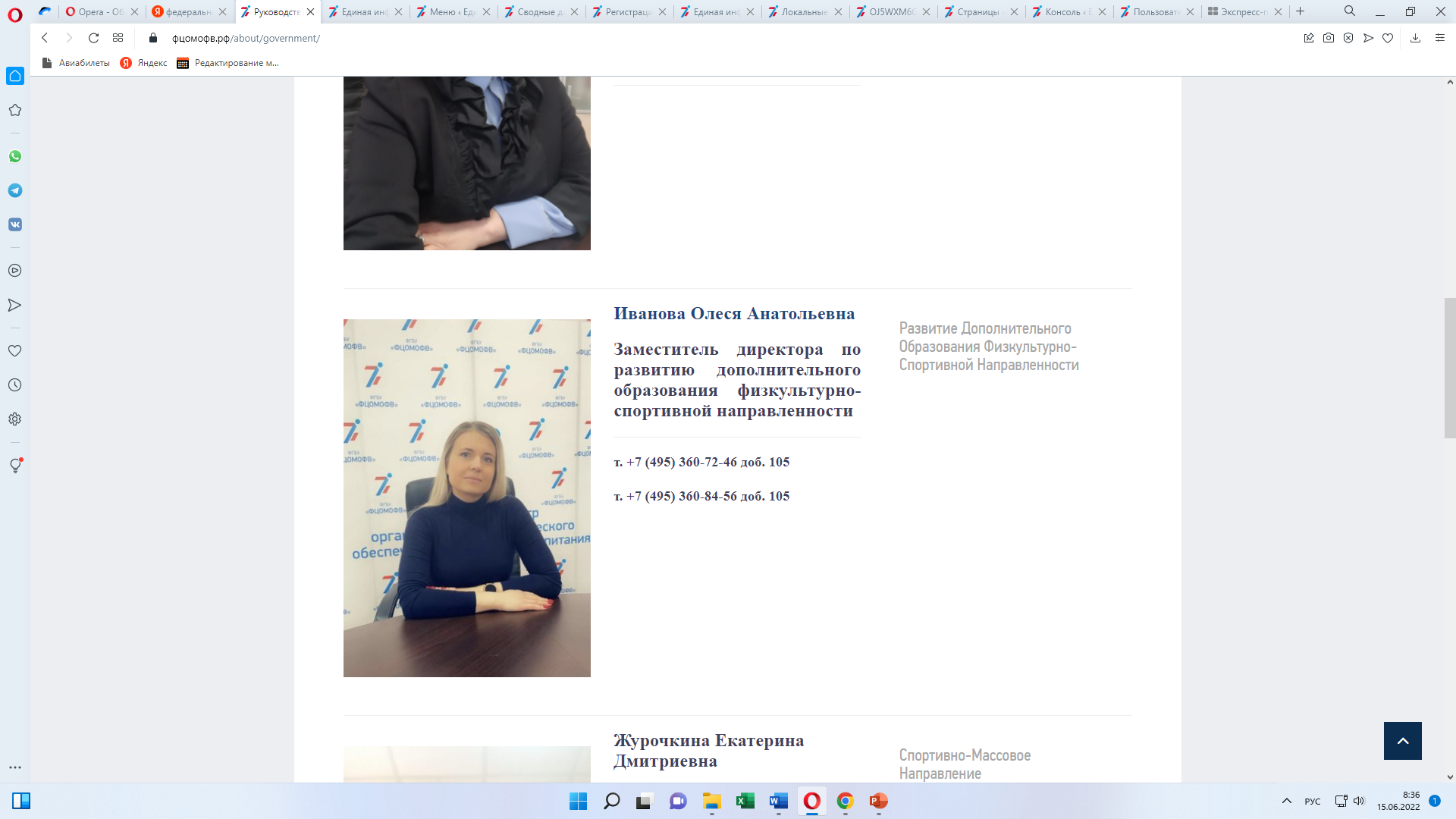 ПРОГРАММА ОРИЕНТИРОВАНА НА ФОРМИРОВАНИЕ КОМПЕТЕНЦИИ СЛУШАТЕЛЕЙ, НЕОБХОДИМЫЕ 
ДЛЯ ЭФФЕКТИВНОГО УПРАВЛЕНИЯ ШКОЛЬНЫМ СПОРТИВНЫМ КЛУБОМ В СООТВЕТСТВИИ  С СОВРЕМЕННЫМИ ТРЕБОВАНИЯМИ СИСТЕМЫ ОБРАЗОВАНИЯ В УСЛОВИЯХ ОБЩЕОБРАЗОВАТЕЛЬНОЙ ОРГАНИЗАЦИИ. 
НА ОСВОЕНИЕ  ОСНОВНЫХ ПРОЦЕССОВ УПРАВЛЕНИЯ ШКОЛЬНЫМ СПОРТИВНЫМ КЛУБОМ.
ИВАНОВА ОЛЕСЯ АНАТОЛЬЕВНА
Итоговая аттестация- проводится в форме итогового тестирования.
– Слушатель считается аттестованным, если на итоговом тестировании выполнено не менее 75% заданий.
On-line занятия (вебинар, лекция)
Оn-line практические занятия
Индивидуальные оn-line консультации
Самостоятельная работа
Заместитель директора по развитию дополнительного образования физкультурно-спортивной направленности
ЕИП-ФКИС
ПОВЫШЕНИЕ КВАЛИФИКАЦИИ
ЧЕРНЯКОВА ЮЛИЯ СЕРГЕЕВНА
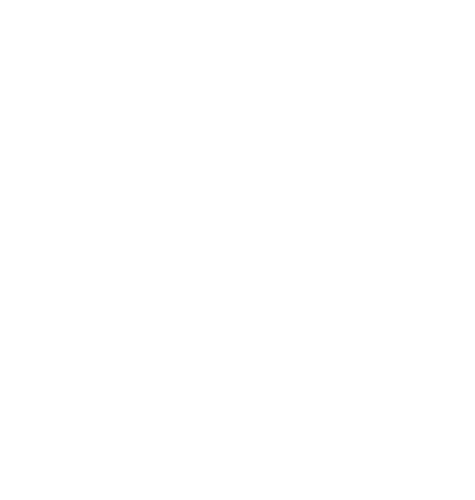 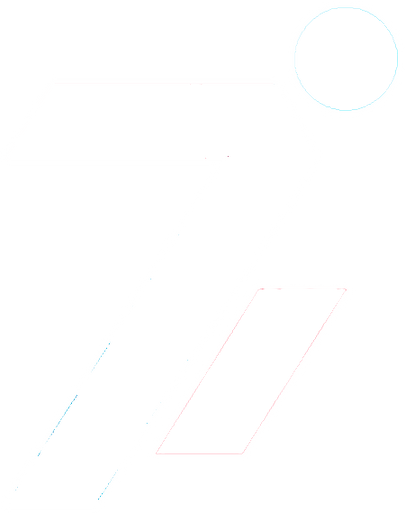 ОРГАНИЗАЦИЯ И ПРОВЕДЕНИЕ СПОРТИВНО-МАССОВЫХ МЕРОПРИЯТИЙ
Курс повышения квалификации объёмом  16 ак.ч.
Форма: заочная с применением дистанционных технологий
Документ – свидетельство о повышении квалификации установленного образца.
ГОСУДАРСТВЕННАЯ ПОЛИТИКА В СФЕРЕ ОБРАЗОВАНИЯ
ХАРАКТЕРИСТИКА ВСЕРОССИЙСКИХ СОРЕВНОВАНИЙ
МЕТОДИЧЕСКАЯ ПОМОЩЬ 
ПРИ ОРГАНИЗАЦИИ И ПРОВЕДЕНИИ ВСЕРОССИЙСКИХ СОРЕВНОВАНИЙ
ПРОГРАММА НАПРАВЛЕНА НА ФОРМИРОВАНИЕ КЛЮЧЕВЫХ КОМПЕТЕНЦИЙ СПЕЦИАЛИСТОВ, ОБЕСПЕЧИВАЮЩИХ ВЫСОКИЙ УРОВЕНЬ ОРГАНИЗАЦИИ И ПРОВЕДЕНИЯ ШКОЛЬНЫХ, МУНИЦИПАЛЬНЫХ, РЕГИОНАЛЬНЫХ ЭТАПОВ ВСЕРОССИЙСКИХ СОРЕВНОВАНИЙ
Руководитель отдела спортивно-массовой работы ФГБУ «ФЦОМОФВ»
Кандидат педагогических наук
ЕИП-ФКИС
ПОВЫШЕНИЕ КВАЛИФИКАЦИИ
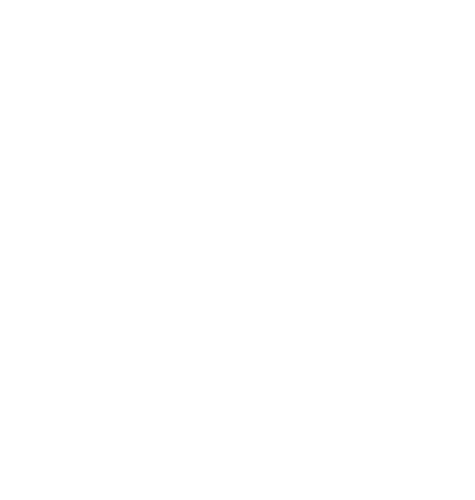 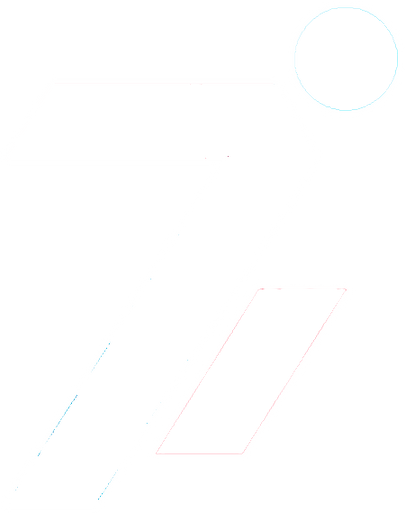 СОВРЕМЕННЫЕ ТЕХНОЛОГИИ ПРЕПОДАВАНИЯ 
УЧЕБНОГО ПРЕДМЕТА «ФИЗИЧЕСКАЯ КУЛЬТУРА» 
В ОБЩЕОБРАЗОВАТЕЛЬНЫХ ОРГАНИЗАЦИЯХ
Курс повышения квалификации объёмом   36 ак.ч.
Форма: заочная с применением дистанционных технологий
Документ – свидетельство о повышении квалификации установленного образца.
АНИСИМОВА МАРИНА ВЯЧЕСЛАВОВНА
Руководитель отдела по организационно-методической работе, руководитель структурного подразделения «Федеральный ресурсный центр развития дополнительного образования физкультурно-спортивной направленности» ФГБУ «ФЦОМОФВ»
НОРМАТИВНО-ПРАВОВОЕ ОБЕСПЕЧЕНИЕ ОБРАЗОВАТЕЛЬНОЙ ДЕЯТЕЛЬНОСТИ 
ПО ФИЗИЧЕСКОЙ КУЛЬТУРЕ В ОБЩЕОБРАЗОВАТЕЛЬНЫХ ОРГАНИЗАЦИЯХ.
ИНФОРМАЦИОННО-КОММУНИКАЦИОННЫЕ ТЕХНОЛОГИИ ОБУЧЕНИЯ 
В ПРЕПОДАВАНИИ УЧЕБНОГО ПРЕДМЕТА «ФИЗИЧЕСКАЯ КУЛЬТУРА»
ПЕДАГОГИЧЕСКИЕ ТЕХНОЛОГИИ В РАБОТЕ УЧИТЕЛЯ ФИЗИЧЕСКОЙ КУЛЬТУРЫ
ПРОГРАММА НАПРАВЛЕНА НА ОБНОВЛЕНИЕ  ТЕОРЕТИЧЕСКИХ ЗНАНИЙ И ПРАКТИЧЕСКИХ УМЕНИЙ, ФОРМИРОВАНИЕ МОТИВАЦИОННОЙ ГОТОВНОСТИ УЧИТЕЛЯ К ПЕДАГОГИЧЕСКОЙ ДЕЯТЕЛЬНОСТИ В НОВЫХ УСЛОВИЯХ ПРЕПОДАВАНИЯ УЧЕБНОГО ПРЕДМЕТА В РАМКАХ РЕАЛИЗАЦИИ ФГОС
МАЛАХАЕВА ОЛЬГА АЛЕКСАНДРОВНА
старший преподаватель кафедры ТМФВиС факультета физической культуры ГОУ ВО МО «Московский государственный областной университет»
ЕИП-ФКИС
ПОВЫШЕНИЕ КВАЛИФИКАЦИИ
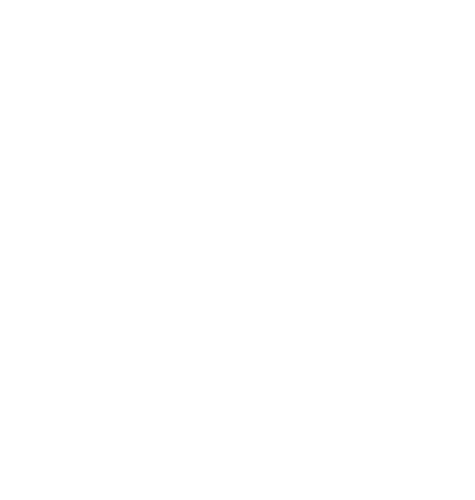 Подготовка к профессиональным конкурсам по направлению 
физическая культура и спорт в образовании:  
«Мастерская победителя» 

«Сердце отдаю детям» 
«Всероссийский конкурс профессионального мастерства среди педагогических работников, осуществляющих обучение детей по дополнительным общеобразовательным программам в области физической культуры и спорта»
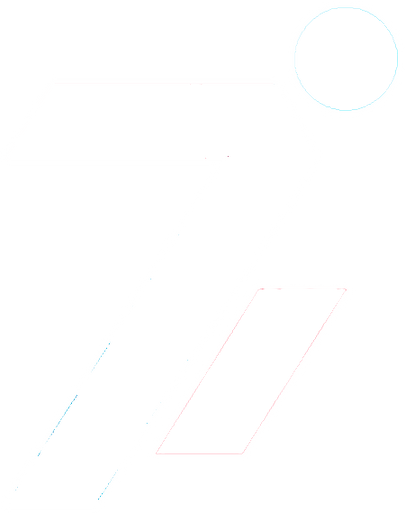 руководитель театральной лаборатории TERRA,
педагог по актерскому мастерству
 и сценической речи
артист театра и кино
Курс повышения квалификации объёмом 16  ак.ч.
Форма: заочная с применением дистанционных технологий
Документ – свидетельство о повышении квалификации установленного образца.
АНИСИМОВА МАРИНА ВЯЧЕСЛАВОВНА
Руководитель отдела по организационно-методической работе, руководитель структурного подразделения «Федеральный ресурсный центр развития дополнительного образования физкультурно-спортивной направленности» ФГБУ «ФЦОМОФВ»
ОБЕСПЕЧЕНИЕ ПСИХОЛОГИЧЕСКОЙ ГОТОВНОСТИ ПЕДАГОГОВ 
К КОНКУРСАМ
ПРОФЕССИОНАЛЬНОГО МАСТЕРСТВА
АНАЛИЗ ПРОФЕССИОНАЛЬНЫХ ЗАТРУДНЕНИЙ ПЕДАГОГОВ 
ПРИ ПОДГОТОВКЕ К КОНКУРСАМ ПРОФЕССИОНАЛЬНОГО МАСТЕРСТВА
ЭТАПЫ ПОДГОТОВКИ ДОКУМЕНТАЦИИ ДЛЯ ПРОВЕДЕНИЯ КОНКУРСА
ПРОФЕССИОНАЛЬНОГО МАСТЕРСТВА
УСТРАНЕНИЕ ПРОФЕССИОНАЛЬНЫХ ЗАТРУДНЕНИЙ ПЕДАГОГОВ ПРИ ПОДГОТОВКЕ К ОСНОВНЫМ ЭТАПАМ КОНКУРСНЫХ ИСПЫТАНИЙ
ПРОГРАММА НАПРАВЛЕНА НА СОВЕРШЕНСТВОВАНИЕ ПРОФЕССИОНАЛЬНОГО МАСТЕРСТВА,  ФОРМИРОВАНИЕ НОВЫХ КОМПЕТЕНЦИЙ И ИНДИВИДУАЛЬНЫХ ТРАЕКТОРИЙ ПРОФЕССИОНАЛЬНОГО РАЗВИТИЯ, РАСКРЫТИЕ ТВОРЧЕСКОГО ПОТЕНЦИАЛА
ТКАЧЁВ ДЕНИС ИГОРЕВИЧ
ИВАНОВ СЕРГЕЙ АЛЕКСЕЕВИЧ
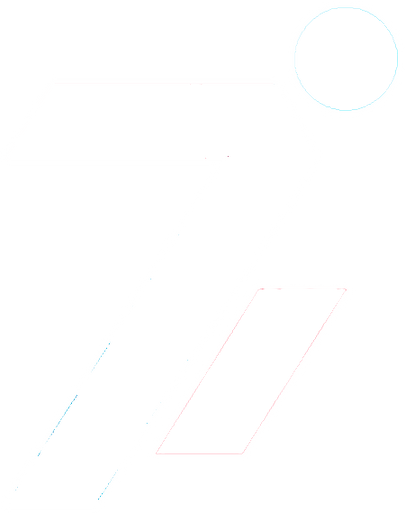 СОЦИАЛЬНОЕ ПРОЕКТИРОВАНИЕ В ОБЛАСТИ ФИЗИЧЕСКОЙ КУЛЬТУРЫ И СПОРТА: «ОТ ИДЕИДО ГРАНТА»
заместитель директора Ассоциации развития финансовой грамотности, эксперт грантовых конкурсов Росмолодежи и Мэра Москвы
Курс повышения квалификации объёмом 72 ак.ч.
Форма: заочная с применением дистанционных технологий
Документ – свидетельство о повышении квалификации установленного образца.
«СОЦИАЛЬНОЕ ПРОЕКТИРОВАНИЕ,
 КАК ИНСТРУМЕНТ РАЗВИТИЯ ДЕЯТЕЛЬНОСТИ ОРГАНИЗАЦИЙ ФИЗИЧЕСКОЙ КУЛЬТУРЫ 
И СПОРТА»
«РАЗРАБОТКА СОЦИАЛЬНОГО ПРОЕКТА»
«РАЗВИТИЕ ФИЗИЧЕСКОЙ КУЛЬТУРЫ И СПОРТА ЧЕРЕЗ СОЦИАЛЬНОЕ ПРОЕКТИРОВАНИЕ»
«ПАСПОРТ СОЦИАЛЬНОГО ПРОЕКТА»
В РАМКАХ КУРСА СЛУШАТЕЛИ ПОЗНАКОМЯТСЯ С РАЗЛИЧНЫМИ ПОДХОДАМИ И МЕТОДИКАМИ РАЗРАБОТКИ И РЕАЛИЗАЦИИ СОЦИАЛЬНЫХ ПРОЕКТОВ, ПРОАНАЛИЗИРУЮТ ЛУЧШИЕ ПРАКТИКИ И СМОГУТ САМОСТОЯТЕЛЬНО РАЗРАБОТАТЬ ПРОЕКТЫ С ЦЕЛЬЮ ДАЛЬНЕЙШЕЙ РЕАЛИЗАЦИИ
Алгоритм Взаимодействия с субъектами РФ
ЕИП-ФКИС
ПОВЫШЕНИЕ КВАЛИФИКАЦИИ
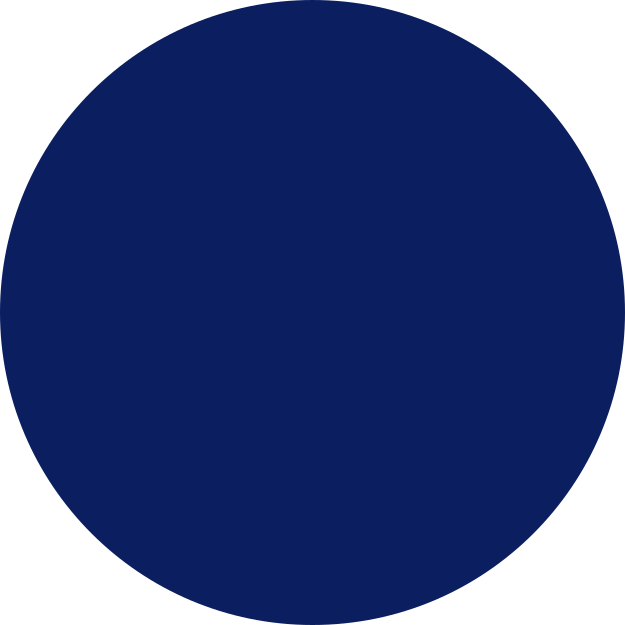 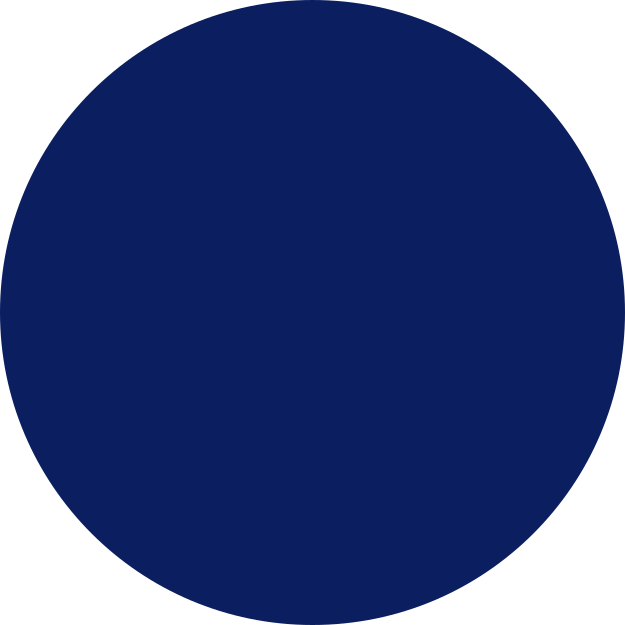 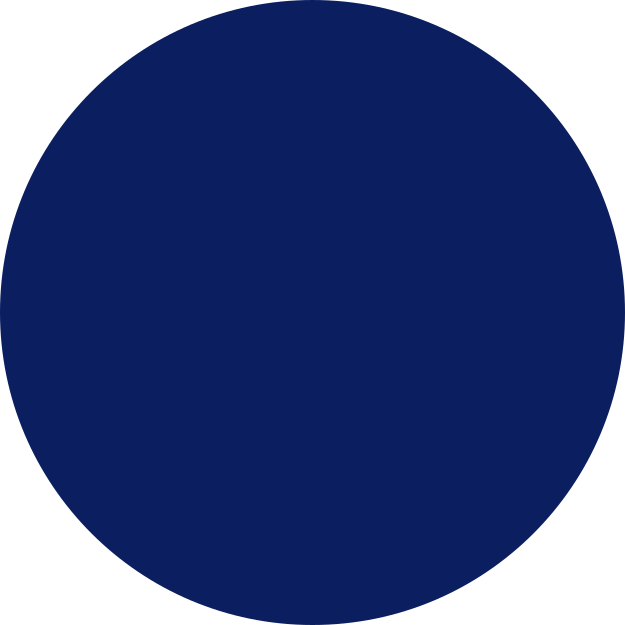 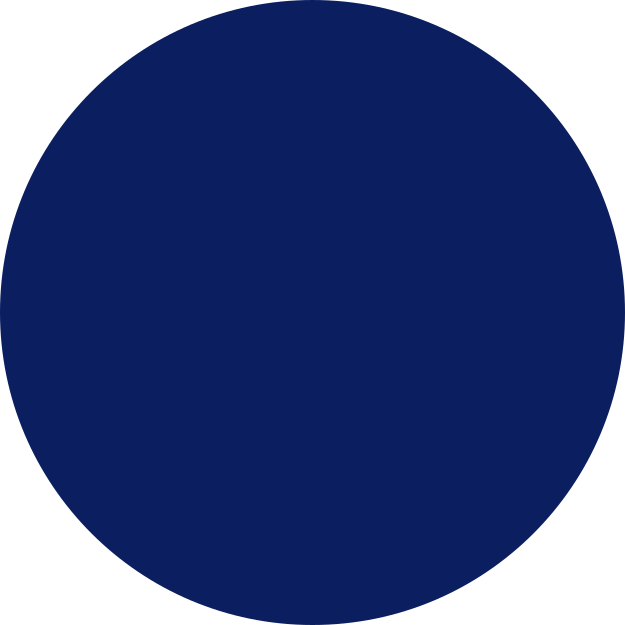 Доступ к КПК
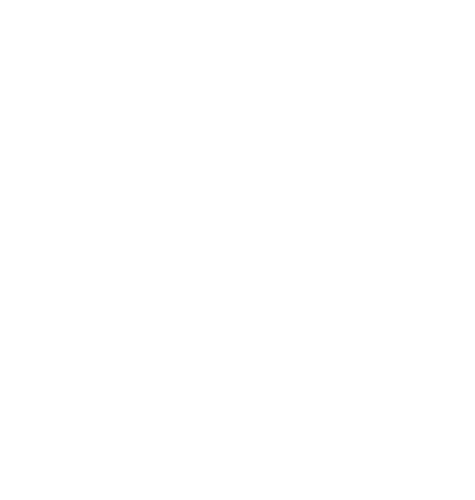 https://еип-фкис.рф
ЕДИНАЯ ИНФОРМАЦИОННАЯ ПЛОЩАДКА 
ПО НАПРАВЛЕНИЮ 
«ФИЗИЧЕСКАЯ КУЛЬТУРА И СПОРТ В ОБРАЗОВАНИИ»
2
4
3
1
https://еип-фкис.рф/повышение-квалификации/
Форма обучения
 дистанционные образовательные технологии
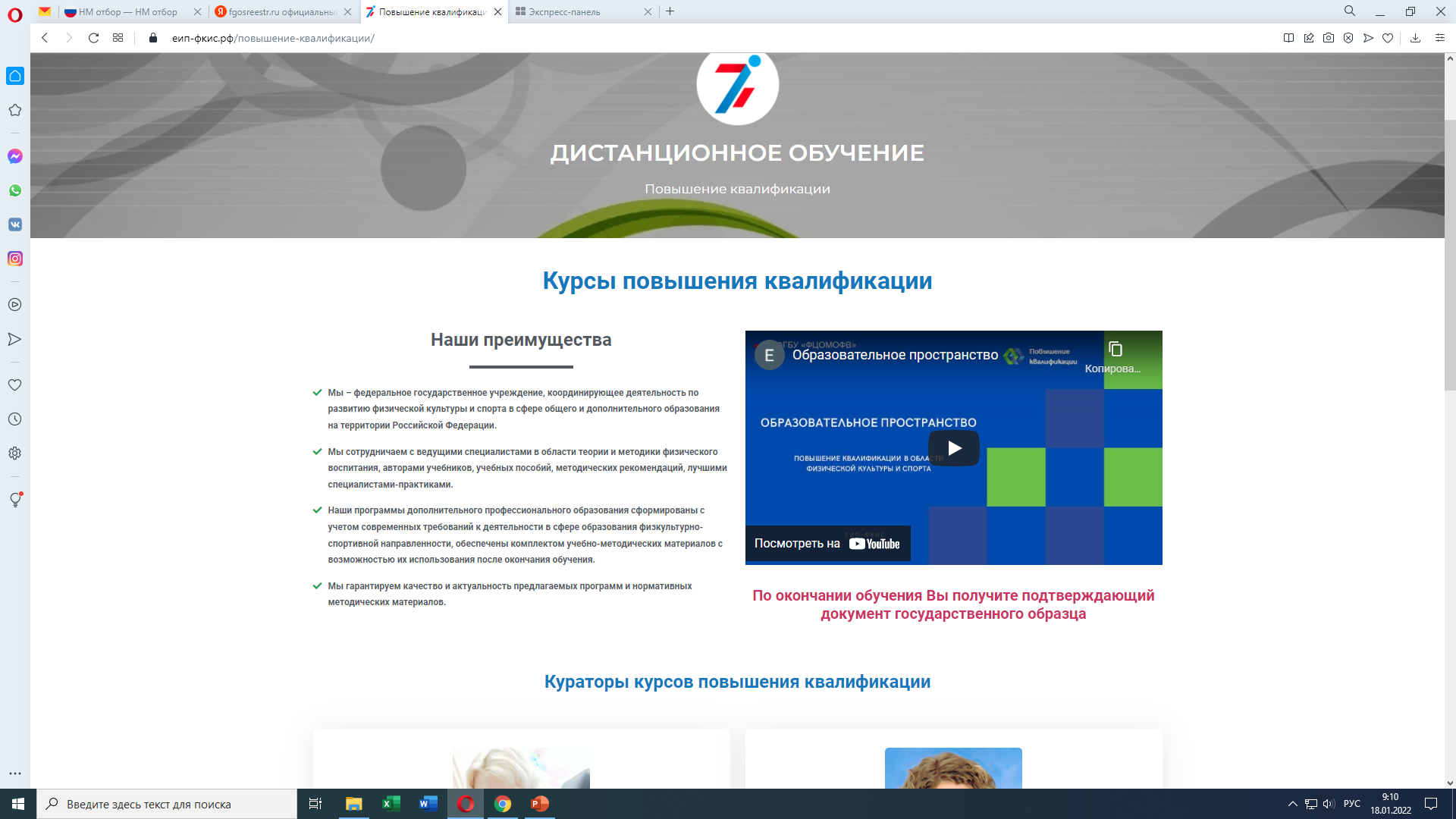 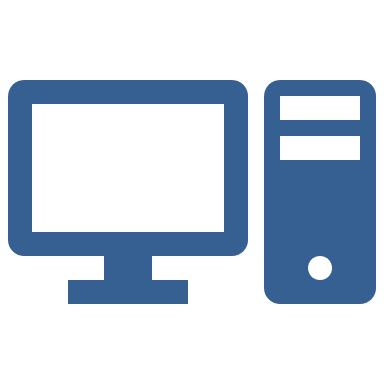 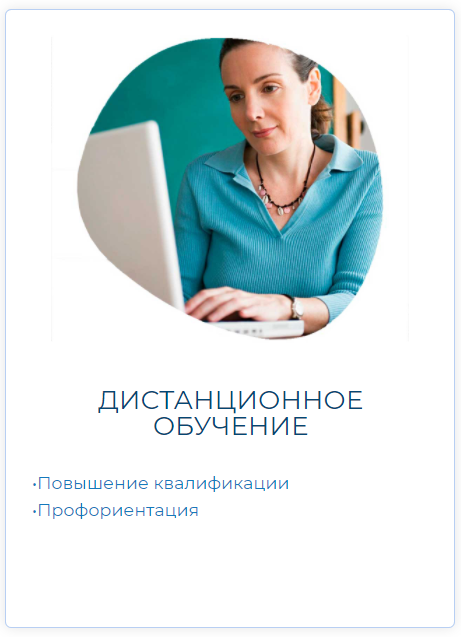 Формирование 
Заявки на  ЕИП-ФКИС (индивидуально/группа)
Обучение слушателей
Выдача документа об окончании курса
Подготовка  и оформление комплекта документов
ЕИП-ФКИС
ПОВЫШЕНИЕ КВАЛИФИКАЦИИ
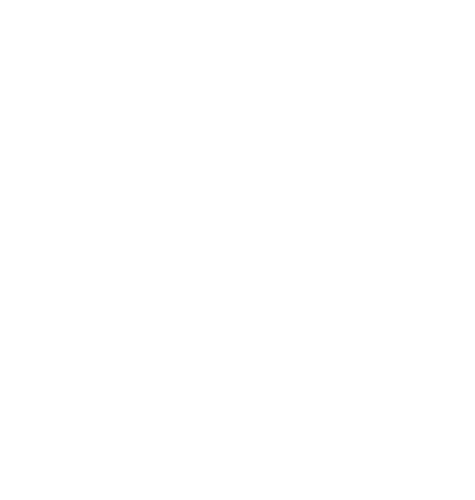 План-график 2022 год
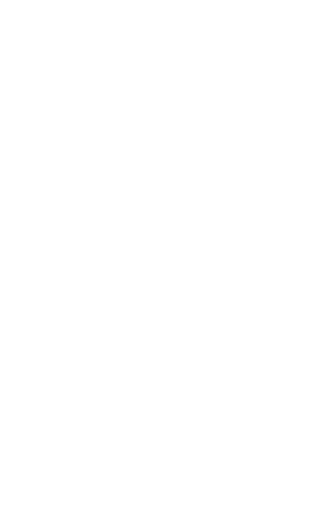 ПЛАН-ГРАФИК

по организации образовательной деятельности по дополнительным профессиональным программа
Сентябрь 2022 г.
3 программы
Июль 2022 г.
5 программ
Август 2022 г.
8 программ
01.07.2022 г.
Обучающий семинар
Август 2022 г.
ПОВЫШЕНИЕ ПРОФЕССИОНАЛЬНЫХ КОМПЕТЕНЦИЙ  СПЕЦИАЛИСТОВ 
ФИЗКУЛЬТУРНО-СПОРТИВНОГО ПРОФИЛЯ